SIGRH
Aposentadoria
Visão Geral
Luiz Vieira
Módulos do SIGRH
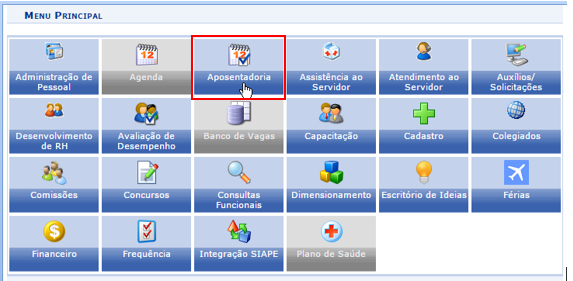 SIGRH
Aposentadoria
Contextualização - Negócio
O módulo Aposentadoria tem a finalidade de realizar a gestão de diversas informações referente a aposentadoria aos servidores:
Facilitar as operações que envolvem a aposentadoria realizadas pelo DGP
 Consultas
 Relatórios
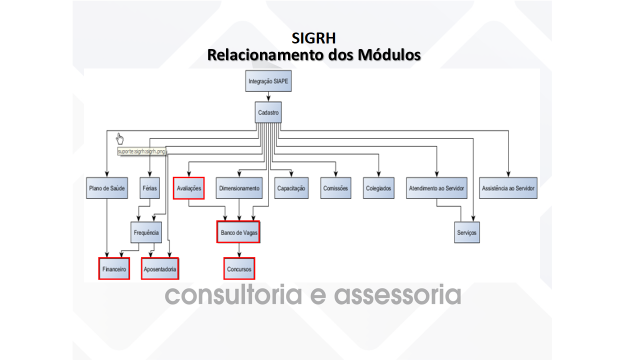 SIGRH
Aposentadoria
Contextualização - Negócio
O módulo de aposentadoria relaciona-se com vários módulos, em especial o de Administração de Pessoal. O modulo Aposentadoria precisa de todo o histórico funcional do servidor para que possa calcular corretamente a previsão de aposentadoria, logo ele irá realizar o levantamento através dos registros informados no módulo cadastro.
SIGRH
Aposentadoria
Contextualização - Negócio
Dados são essenciais para o calculo da aposentadoria:
Data
Admissão
Ingresso no serviço público
Nascimento
Desligamento
Cargo
Categoria
Classe funcional
Situação do servidor (ativo, cedido, aposentado, excluído etc)
Sexo
SIGRH
Aposentadoria
Contextualização - Negócio
Para fazer simulações da Aposentadoria devem informar todas as ausências, averbações, adicionais e designações do servidor. 
Aposentadoria depende muito do histórico informado através do módulo de cadastros: 
Ausências
Vínculos
Averbações e unificações
Adicionais (insalubridade, raio-x, periculosidade, atividade penosa)
Valores financeiros
Ficha financeira.
SIGRH
Aposentadoria
Perfil de Acesso
Gestor Aposentadoria:
Habilita o usuário a acessar as operações do módulo de aposentadoria e relacionadas a aposentadoria do módulo de administração de pessoal.
Servidor:
Qualquer servidor ativo da Instituição terá acesso as funcionalidades apresentadas na aba Consultas e Documentos.
Verificação de Isenção/Abono de Permanência
Relatório Analítico de Previsão Aposentadoria
Pedido de Aposentadoria
Chefe da Unidade:
Servidor responsável pela Unidade.
Relatório de Previsão por Unidade
SIGRH
Aposentadoria
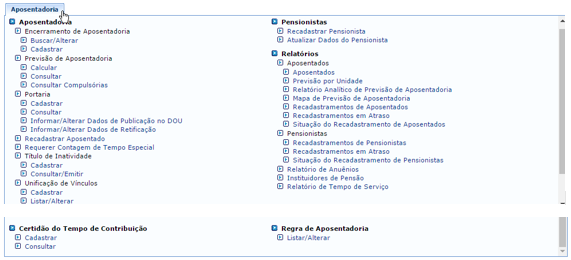 Fluxo Sugerido - Passos
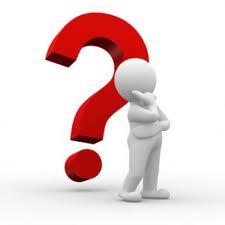